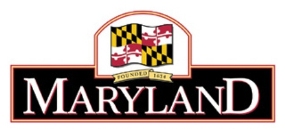 Maryland Health Services Cost Review Commission
Overview of the Uncompensated Care Methodology
03/20/2014
Objectives
Update results of applying uncompensated care policy
Approx ½% increase in uncompensated care 2013>2012
Consider impact of Affordable Care Act and Medicaid Expansion
Reduction in UCC by about 1% due to PAC expansion
Evaluate variables given changing uninsured
Expansion populations
Undocumented immigrant populations
Other contributors to bad debts and charity care
What is Uncompensated Care (UCC) in Maryland?
The HSCRC’s provision for uncompensated care in hospital rates is one of the unique features of rate regulation in Maryland.
Uncompensated care (UCC) includes bad debt and charity care. 
By recognizing reasonable levels of bad debt and charity care in hospital rates, the system enhances access to hospital care for those citizens who cannot pay for care.
Maryland UCC Methodology
The HSCRC uses a regression methodology as a vehicle to predict actual uncompensated care costs in a given year.
The uncompensated care regression estimates the relationship between a set of explanatory variables and the rate of uncompensated care observed at each hospital as a percentage of gross patient revenue.
Maryland UCC Methodology (continued)
A 50/50 blend of the predicted value for the hospital’s uncompensated care rate based on the last available year of data and three-year moving average is used to calculate a hospital’s preliminary amount in rates.
The hospital’s preliminary amount in rates is then adjusted for charity care and the amount of uncompensated care in rates across all hospitals are 100% Pooled.
Current UCC Explanatory Variables
The following variables are included as explanatory variables:
The proportion of a hospital’s total charges from inpatient non-Medicare admissions through the emergency room;
The proportion of a hospital’s total charges from inpatient Medicaid, self-pay, and charity cases;
The proportion of a hospital’s total charges from outpatient non-Medicare emergency department charges; and
The proportion of a hospital’s total charges from outpatient Medicaid, self-pay, and charity visits.
New UCC Explanatory Variables under Consideration
The current emergency room variable is no longer working, so a replacement variable is needed
Existing variables may need to be replaced as nature of uninsured changes
Evaluate alternative variables
Remaining contribitors to uncompensated care
Impact of Medicaid Expansion on UCC
PAC population
PAC represents about 1% of charges
Estimated to account for about 15% of uncompensated care,  based on historical data
Up to 1/3 of uncompensated care for some hospitals
Focus on considering in 2015 UCC estimates
What is the Primary Adult Care Program (PAC)?
PAC is a health care program for low income adults age 19 and over who have minimum income. Individual Maryland residents age 19 or over who do not qualify for full coverage through Medicaid or receive Medicare are eligible if their income does not exceed $1053 a month.
PAC covers the cost of prescriptions, primary care, mental health care, hospital emergency room services, treatment for addiction, and other limited services.
PAC does not cover inpatient or outpatient hospital services or specialty services.
You do not need to have a medical condition to qualify.